Att mogna till socialarbetare - en professionell utvecklingsprocess
Thomas Strandberg, professor i socialt arbete Örebro universitet
Presentation på FSSOC och CSA konferens om socionomutbildningen, 
14 november 2024
2024-11-03
1
Utgångspunkt
Presentationen bygger på ett kapitel i boken: Socialt arbete – i gränslandet mellan teori och praktik. Zlatana Knezevic (Red). Liber, 2024

Kapitel 6. Mogna i yrket som socialarbetare – en professionell utvecklingsprocess. Thomas Strandberg, s.114-129
2024-11-03
2
Bakgrund
Framväxten av socialt arbete i Sverige
För socionomexamen ska studenten visa sådan kunskap och förmåga som krävs för självständigt socialt arbete på individ-, grupp- och samhällsnivå. (SFS 1993:100)
Hur kan vi stötta studenterna under VFU så att målet uppnås?
Bertha Reynolds teori om lärande och undervisning i yrkespraktik, kan Reynolds teori om de fem mognadsfaser vara till stöd?
2024-11-03
3
Vem var Bertha Reynolds?
Bertha Reynolds (1885–1978), amerikansk socialarbetare
Ledande i framskapandet av radikalt och kritiskt socialt arbete
Förespråkade en styrkebaserad praktik, undervisade och handledde studenter i såväl teori som praktik
Examen från Smith College (Massachusetts) 1908, återvände som lärare och utbildningsledare för socionomutbildningen. 
Inspirerad av psykodynamiskt arbete, men såg inte enbart social problematik som en individuell fråga eller ett personligt problem
Förespråkade betydelsen av att förstå social problematik på en strukturell och institutionell nivå
Arbetade initialt som socialarbetare inom olika områden och kom senare att intresserade sig för socialism och marxism och efterlyste bland annat facklig organisering av socialarbetarna
2024-11-03
4
Utvecklingsprocess i fem faser
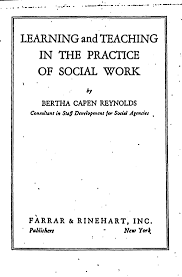 Den självcentrerade fasen
Bära- eller bristafasen
Förståelse av situationen utan förmåga att handla utifrån förståelsen
Förmåga att både förstå och handla utifrån förståelsen
Förmåga att förmedla det egna yrkeskunnandet
2024-11-03
5
Den självcentrerade fasen
Studenten kan vara upptagen av självcentrerade tankar kring sig själv 
Känna osäkerhet och otillräcklighet och ifrågasätter om den har tillräckligakunskaper
Det kan resultera i att studenten blir mer instrumentell och uppgiftscentrerad
I vissa fall till och med oförmögen att agera i vissa situationer
Den självcentrerade fasen varar oftast i en relativt kort tidsperiod 
Förutsätter att handledaren kan trygga personen i situationen 
Stötta den handledda att hitta sin egen grund som person och praktikant/yrkesutövare
2024-11-03
6
Bära- eller bristafasen
Studenten är mindre spänd i förhållande till sig själv och andra
Studenten riktar alltmer intresse för klienten och dennas behov 
Svårt att distansera sig och kan belastas känslomässigt 
Studenten kan uppleva att den ger sig ut på ”djupt vatten” och inte ha kontroll
Viktigt att pröva olika uppgifter för att komma vidare i lärprocessen
Handledarens uppgift är att stötta studenten 
Att självständigt våga pröva olika avgränsade arbetsuppgifter
Studenten behöver stöd att förhålla sig professionellt
Förstår inte alltid ”vad den har gjort” men en del av mognadsprocessen
Handledares uppgift är att stimulera, stötta och finnas i närheten som reflektionspart
2024-11-03
7
Förståelse av situationen utan förmåga att handla utifrån förståelsen
Studenten har nu en lugnare och mer produktiv lärsituation
Studenten kan på ett reflekterande sätt ta sig an arbetsuppgifter och förstå klientens situation
Studenten är mer medveten om vad den kan och vad den behöver utveckla
Kan koppla samma kunskap och med teoretiska antaganden
Studenten kan reflektera över en arbetssituation men har svårt att förstå vad som behövde göras
Kan till exempel förstå en klients reaktioner men svårt att handla i situationen 
Handledaren kan låta studenten agera mer självständigt och understödja studenten
Bjuda in till reflekterande samtal
I den här fasen finns möjlighet till yrkesmässig utveckling och livslångt lärande
Möjlighet att ge positiv som negativ feedback
2024-11-03
8
Citat från en HSK-student
- Jag har arbetat som socionom innan jag började studera till hälso- och sjukvårdskurator så jag har ju erfarenhet från yrket sedan tidigare, men nu när jag möter barn med funktionsnedsättning och deras föräldrar är det ett helt nytt sammanhang för mig. Dels andra arbetsuppgifter, dels att arbeta i team med andra professioner på habiliteringen, så därför är det viktigt för mig att få utbildning och handledning så att jag kan utvecklas i den nya professionen. Jag får självständigt träffa familjer i behandlingssamtal, och under handledning reflektera över mina erfarenheter.
2024-11-03
9
Förmåga att både förstå och handla utifrån förståelsen
I denna fas integreras kunskaper i studenten (eller den yrkesverksamma)
Blir säkrare i sin yrkesroll och mer professionell 
Kan i högre utsträckning använda sig själv som instrument, sina erfarenheter
Integrera teoretiska kunskaper med praktiska färdigheter, eller forskningsresultat 
Kan förhålla sig till det utifrån värderingsmässiga aspekter, t.ex. professionsetik
Det kan vara ett långsiktigt arbete, ett livslångt lärande
Handledaren behöver vara medveten om denna process 
En handledare som tar emot student, kan själv tvivla på sin egen kompetens 
Kan behöva stöd och vägledning i sitt eget handledarskap
Det är viktigt att inte hämma studenten i lärandet
2024-11-03
10
Förmåga att förmedla det egna yrkeskunnandet
Sista fasen i modellen är inte så välbeskriven i litteraturen 
Antar tesen att den erfarna socialarbetaren ska vägleda nya in i yrket 
Handlar således om läraren, handledaren eller mentorn
Studenten når knappast denna fas under utbildningen/VFU
Viktig del av lärprocessen som möjliggör för studenter att komma in i yrket
En erfaren kollega genom  t.ex. introduktion
Handledaren behöver teoretiska och organisatoriska kunskaper, självinsikt och mognad i yrket
Det förutsätter motivation och drivkraft, kunskap och förståelse för ämnet och om lärandets process för att nå denna fas
2024-11-03
11
Sammanfattning och konklusion
Modellen kan vara ett stöd under utbildningen och även senare
Kan hjälpa att förstå och öppna upp en ”låsning” och utgöra en förståelse- och tankestruktur
Förening i det professionellas möte mellan teori och praktik
Modellen är historisk och konstruerades när det sociala arbetet var ungt, sätt den i en nutida kontext
Även andra professionsutbildningar skolar in och förbereder studenterna för yrket
Olika professionsutbildningar behöver förberedelser för det specifika yrkets praktiska tillämpning
Det är inget exklusivt för socionomyrket, men modellen är utvecklad inom socialt arbete och kan även tillämpas i PPU (Personlig och professionell utveckling)
2024-11-03
12